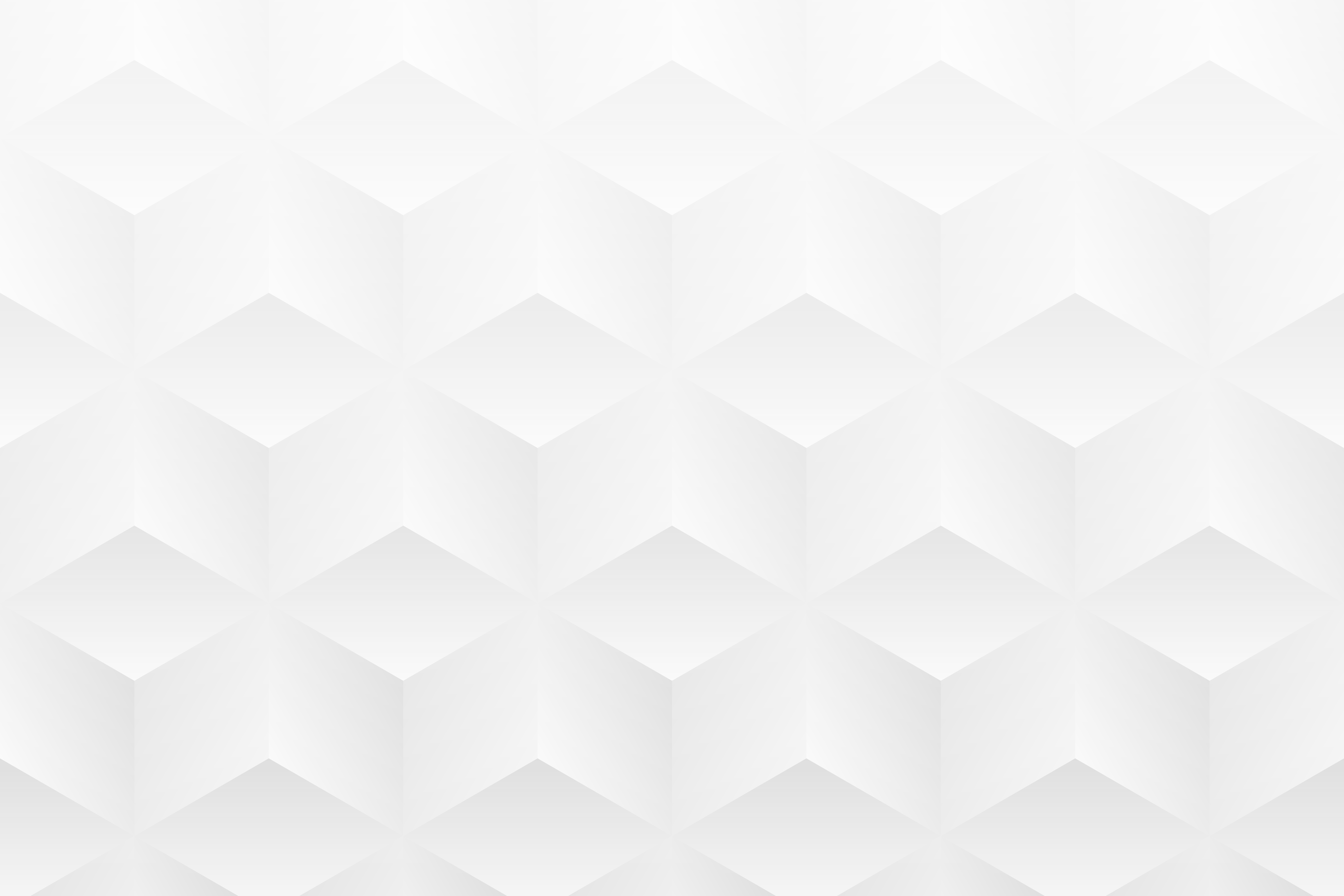 EXEMPLO DE MODELO DE CANVAS DE MODELO DE NEGÓCIOS PARA COMÉRCIO ELETRÔNICO para PowerPoint
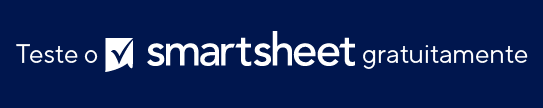 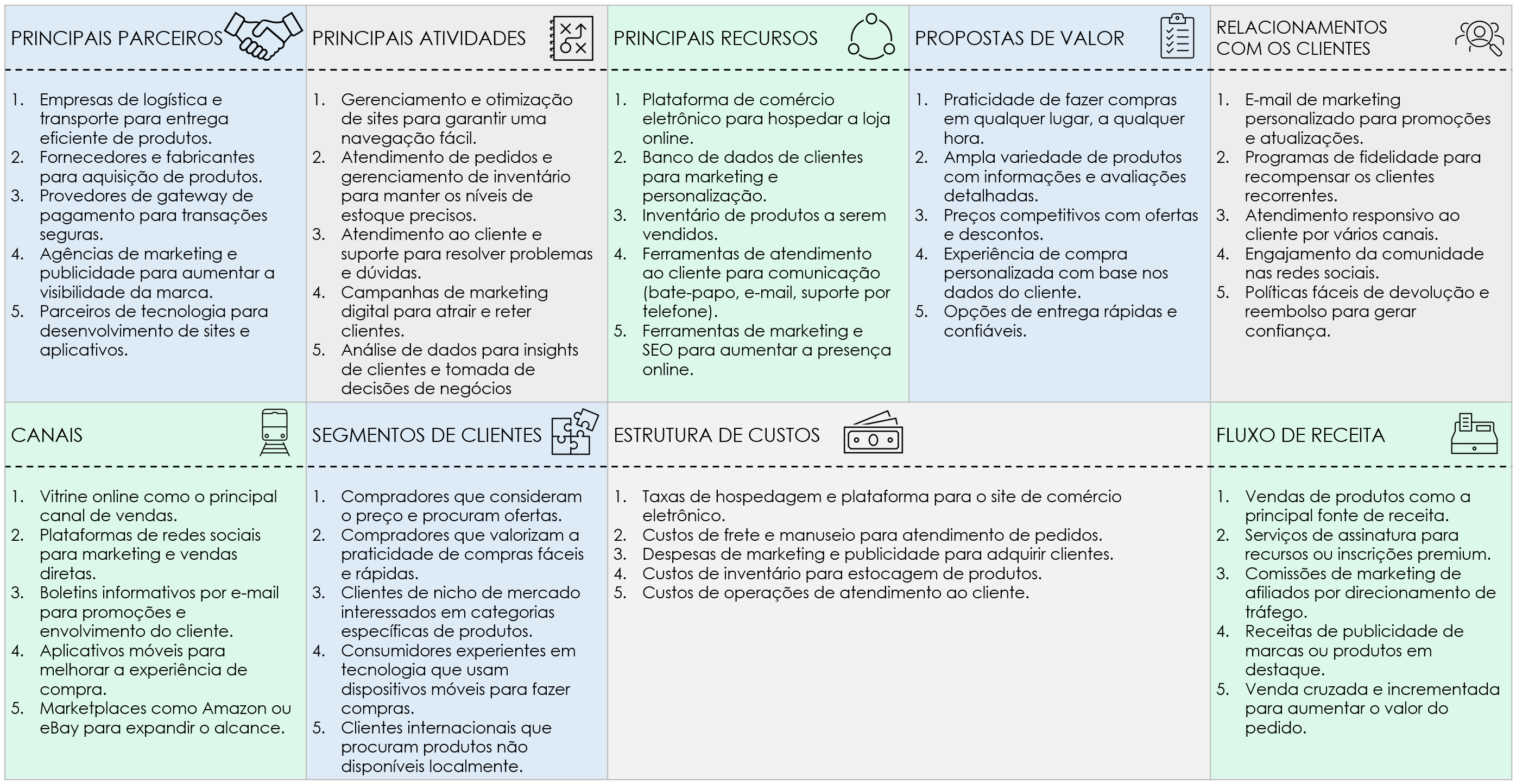 O slide a seguir fornece uma visão geral abrangente de um modelo de negócios de comércio eletrônico que destaca as principais considerações para cada seção.
EXEMPLO DE MODELO DE CANVAS DE MODELO DE NEGÓCIOS PARA COMÉRCIO ELETRÔNICO
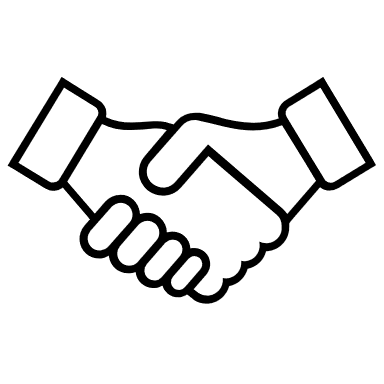 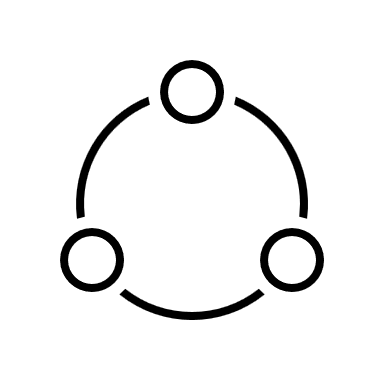 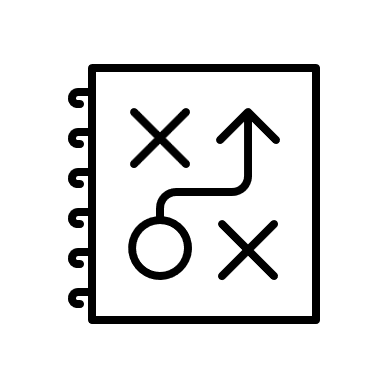 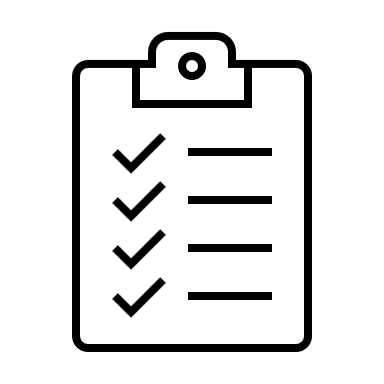 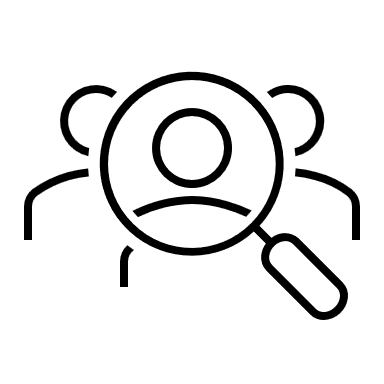 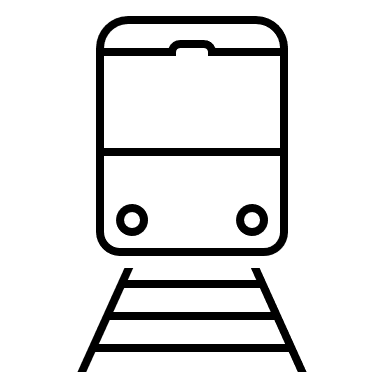 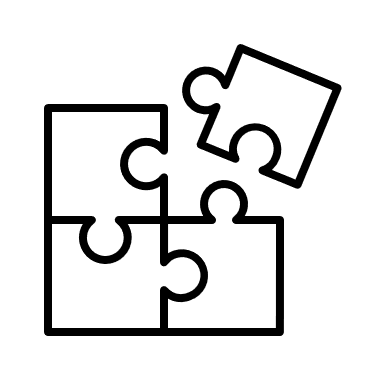 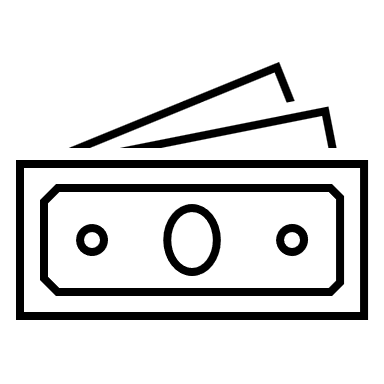 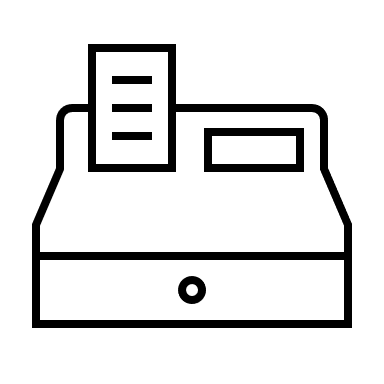